Мікроскопічна й анатомічна будова скелетних м’язів
Значення скелетних м’язів
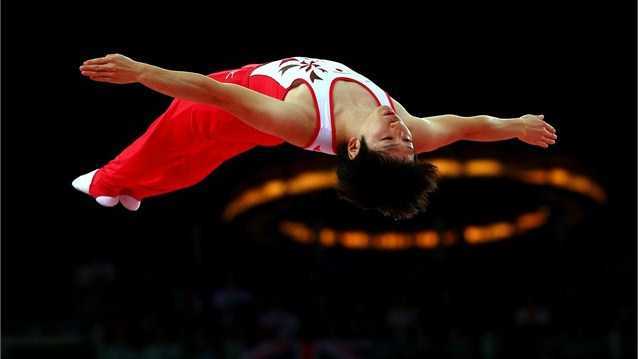 600 скелетних м’язів людини дають їй змогу пересуватися, …
Значення скелетних м’язів
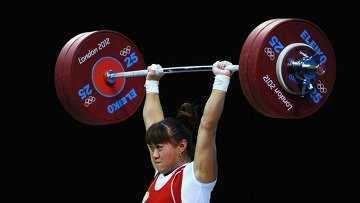 … підтримувати рівновагу чи певне положення,…
Значення скелетних м’язів
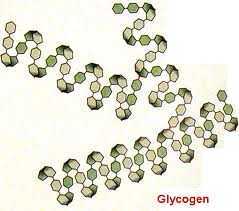 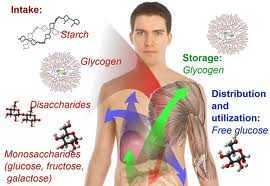 … нагромаджувати глікоген, …
Значення скелетних м’язів
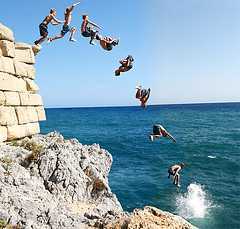 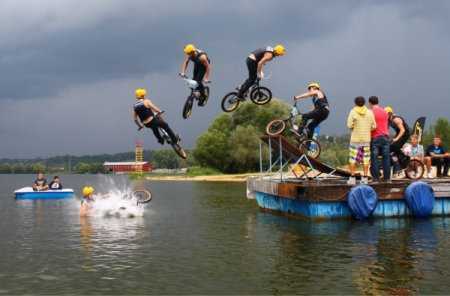 … завдяки рецепторам м’язового чуття 
контролювати положення тіла, …
Значення скелетних м’язів
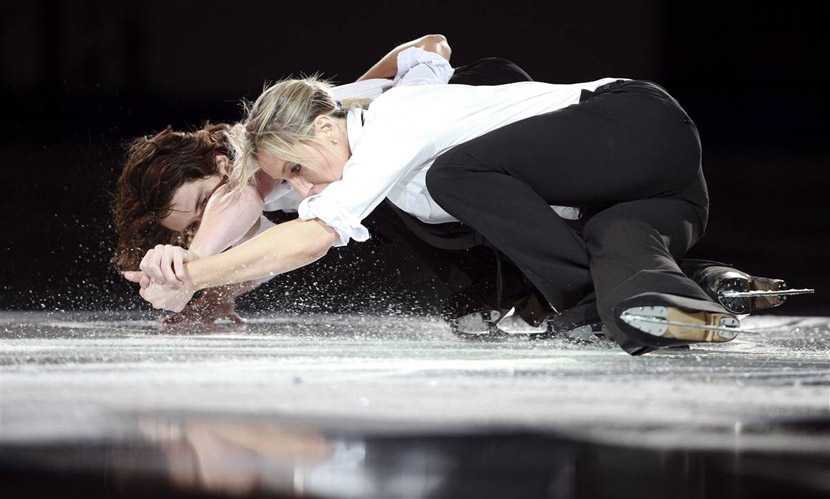 … виробляти тепло.
Значення скелетних м’язів
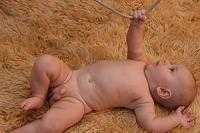 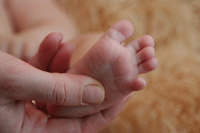 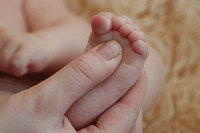 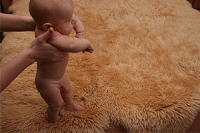 Збудливість і скоротливість – основні фізіологічні властивості м’язів
Мікроскопічна будова скелетних м’язів
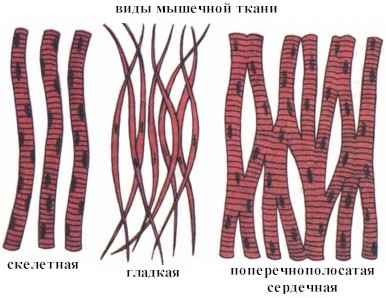 Три види м’язової тканини: 
посмугована, непосмугована і серцевий м’яз
Мікроскопічна будова скелетних м’язів
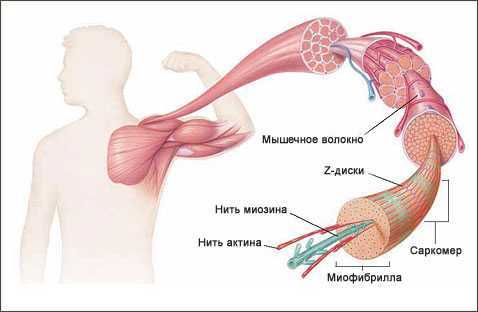 Пучок м’язових волокон
Фасція ↗
Скелетний м’яз
М’язове волокно = 
м’язова клітина = 
міоцит
Сухожилля ↘
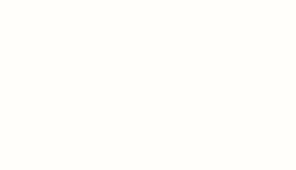 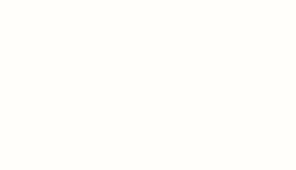 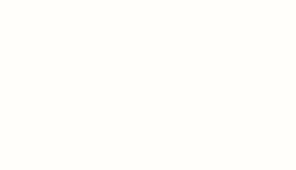 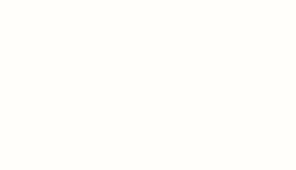 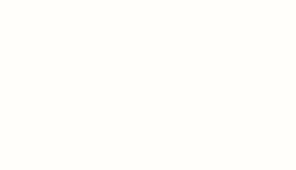 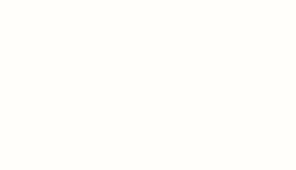 Міофібрила 
(органела)
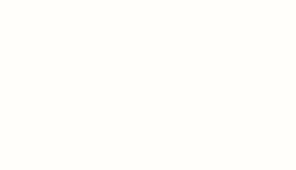 Білок актин →
Білок міозин →
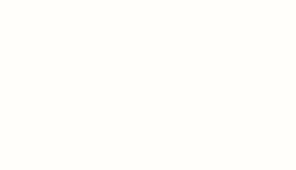 Мікроскопічна будова скелетних м’язів
Клітинна 
мембрана
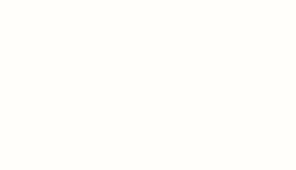 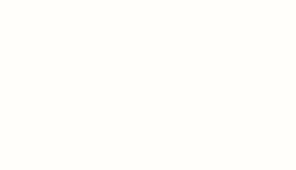 Мітохондрія
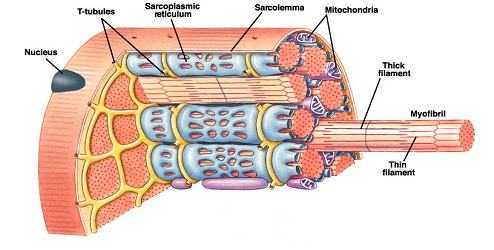 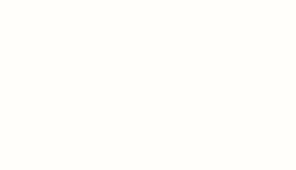 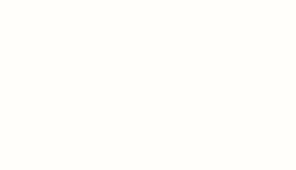 Ядро
Міозин
Міофібрила
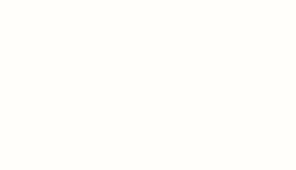 Актин
Актин
Міоцит (частина) – багатоядерна клітина, що втратила здатність до поділу,  з величезними запасами глікогену і великою кількістю мітохондрій
Мікроскопічна будова скелетних м’язів
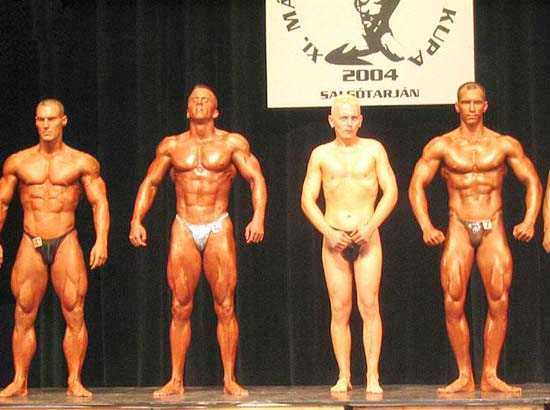 Кількість м’язових волокон у дорослих людей стала,
 а діаметр залежить від тренованості м’язів
Анатомічна будова скелетних м’язів
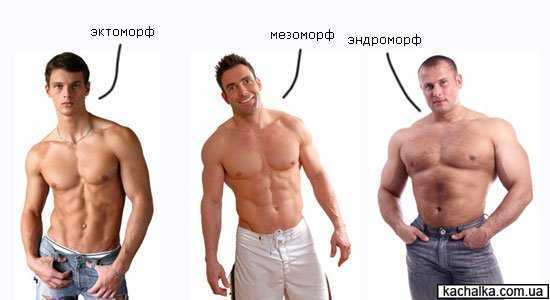 М’язи стоновлять 30-40% маси тіла (у спортсменів 50%), 
разом з кістками визначають фігуру людини
Анатомічна будова скелетних м’язів
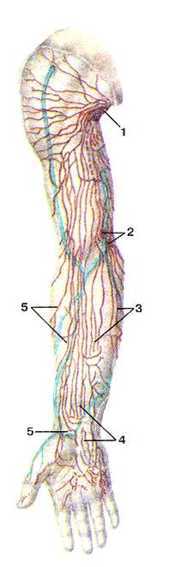 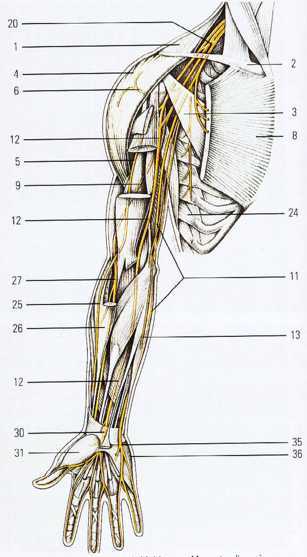 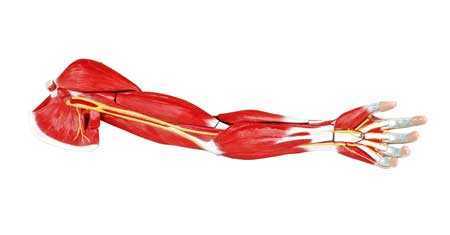 М’язи містять велику кількість кровоносних судин і нервів
Анатомічна будова скелетних м’язів
Головки 
трицепса
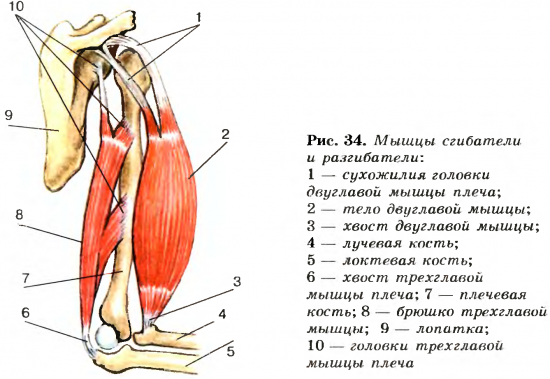 Сухожилля 
головок 
біцепса
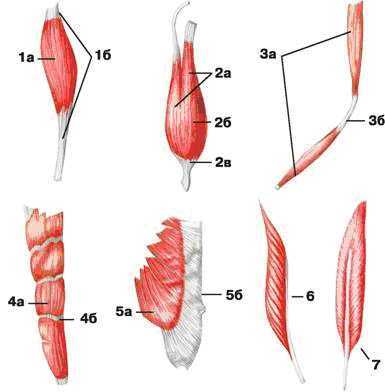 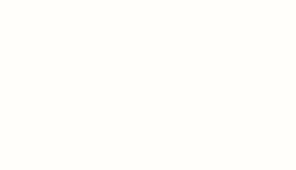 Черевце  
біцепса
Черевце 
трицепса
Хвіст 
біцепса
Хвіст 
трицепса
Види м’язів
Рухи скелетних м’язів довільні – керуються корою головного мозку
Групи скелетних м’язів
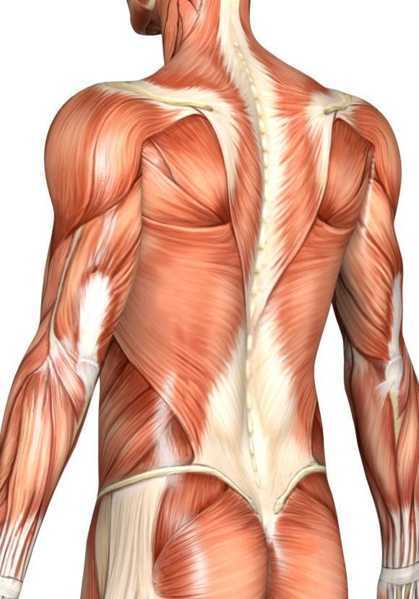 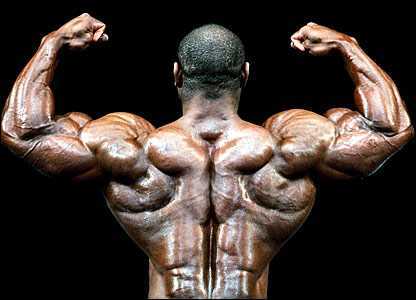 Трапецієподібний
Дельтоподібний
Найширший 
м’яз 
спини
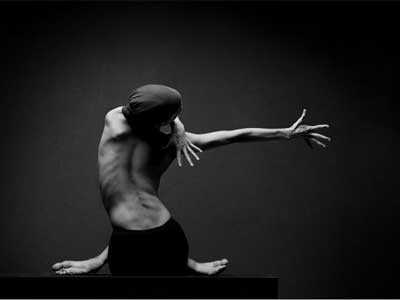 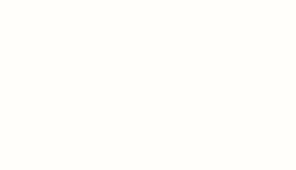 М’язи спини допомагають утримувати вертикальне положення,
 беруть участь у диханні
Групи скелетних м’язів
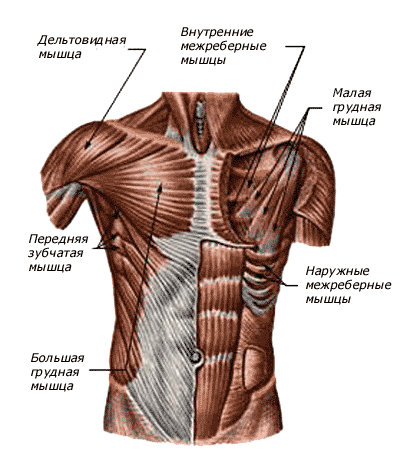 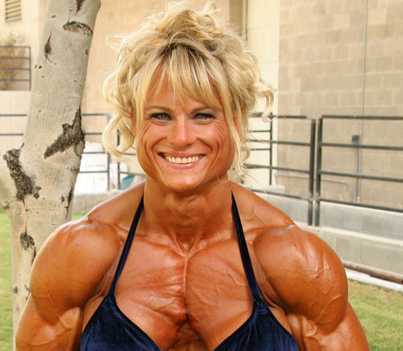 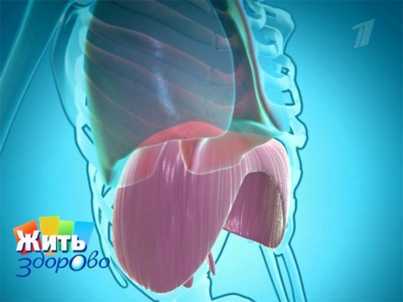 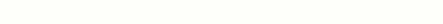 Діафрагма
М’язи грудної клітки беруть участь у диханні
Групи скелетних м’язів
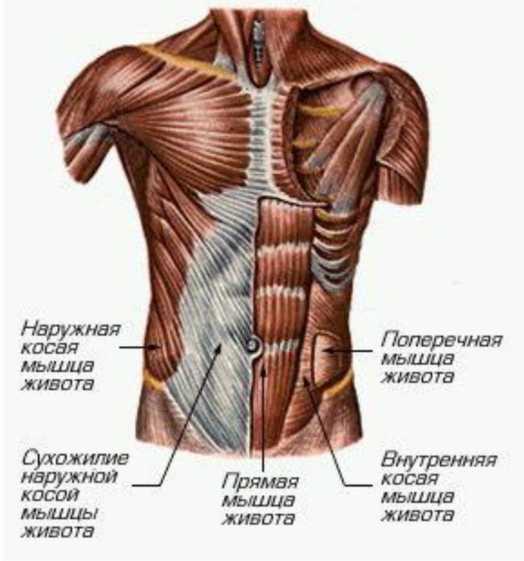 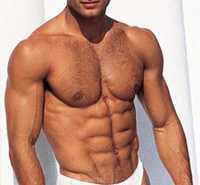 М’язи живота (черевний прес) беруть участь
 у згинанні тулуба, диханні, сечовипусканні, пологах, 
утримують внутрішні органи у певному положенні
Групи скелетних м’язів
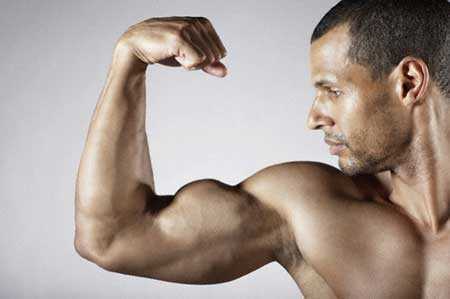 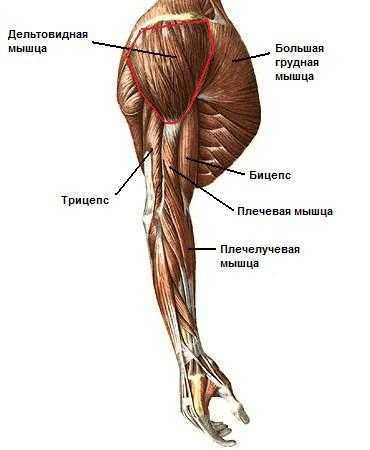 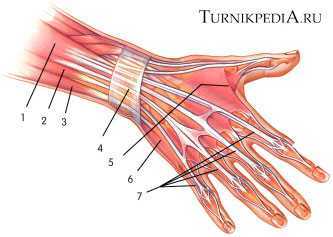 М’язи верхніх кінцівок. М’язи кисті виконують точні рухи
Групи скелетних м’язів
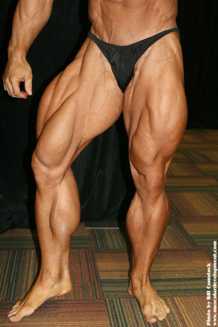 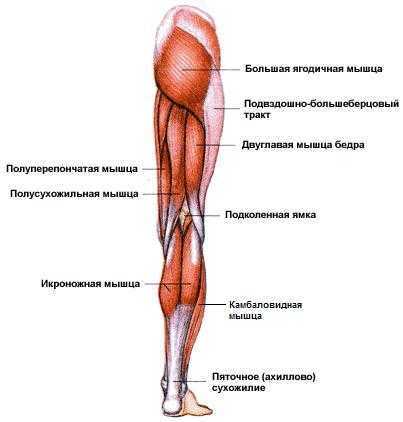 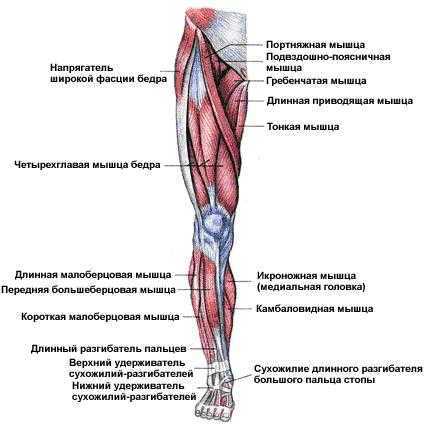 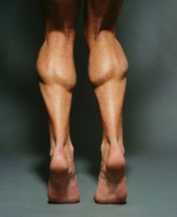 М’язи нижніх кінцівок. Опора та пересування
Групи скелетних м’язів
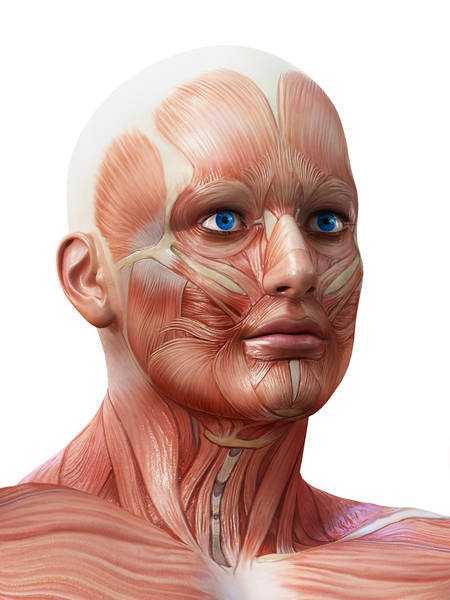 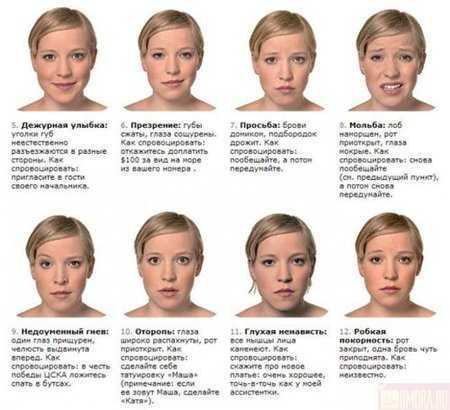 М’язи обличчя: жувальні та мімічні
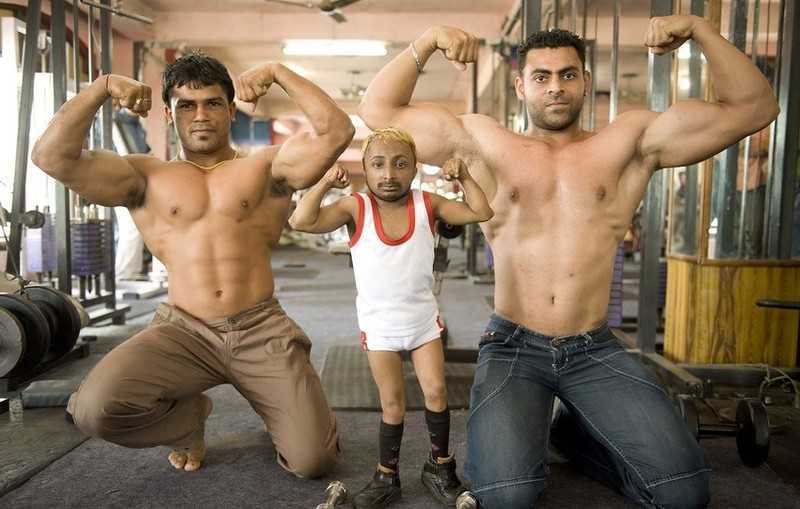 Найменший у світі качок 
важив 8 кг, піднімав гантель 3 кг,  від грудей 6 кг. Помер у 23 роки